Дифференциация звуков П - Б
«Четвёртый  лишний»
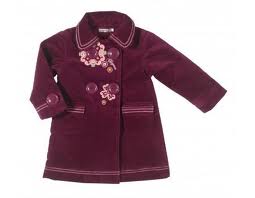 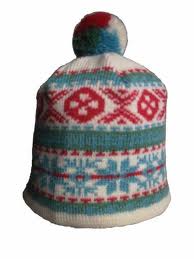 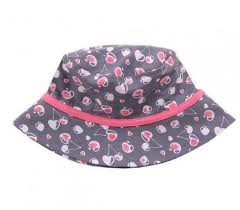 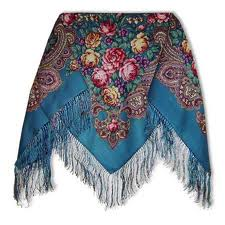 «Четвёртый  лишний»
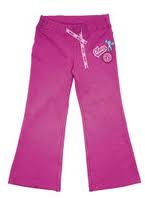 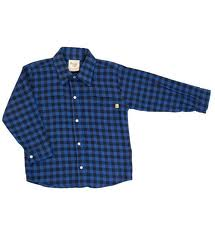 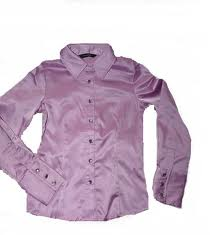 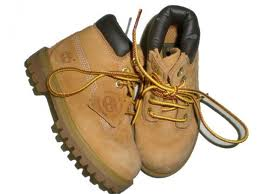 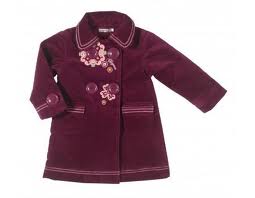 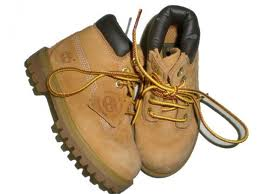 Тема занятия:
Звуки  [п – п’], [б – б’]

 слышим, 
различаем
Звуки  [п – п’], [б – б’].
звук  [п]  – согласный, глухой, твёрдый
звук  [п’] – согласный, глухой, мягкий

звук  [б]– согласный, звонкий, твёрдый
звук  [б’]– согласный, звонкий, мягкий
Составь схему слова:
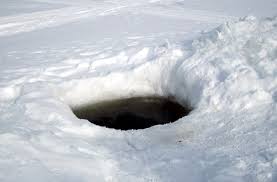 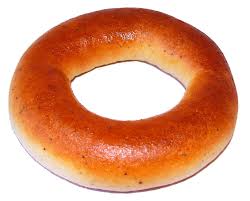 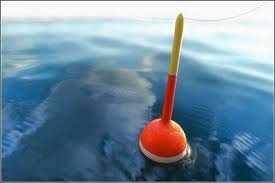 Угадай слово:
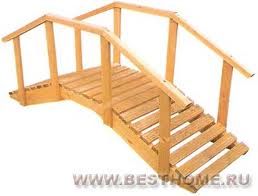 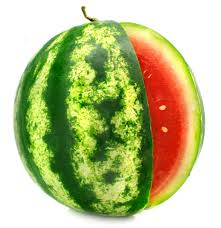 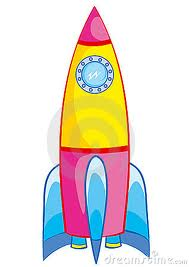 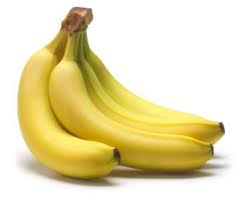 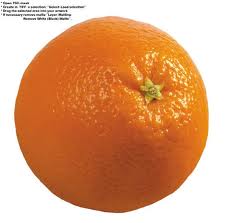 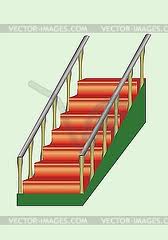 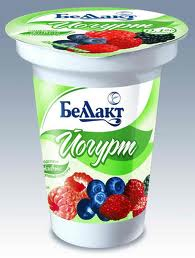 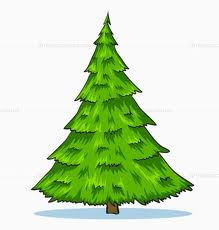 Бармалей
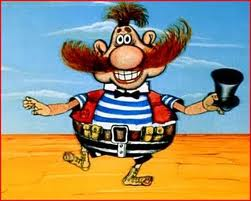 Много - один
зубы - …           голуби - …
грибы - …         столбы - …
карпы - …         супы - ….
Проверь!
зуб                 голубь
гриб              столб 
карп              суп
Вставь пропущенные буквы П,Б
гри . ной
      ка  . ли
      . ант
      за . отливый
      голу . ой
      . рат
      су .
      зу  . ной
Проверь:
грибной суп
заботливый брат
голубой бант
зубные капли
Составь предложение:
суп, Боря, с, грибной, приготовить, папа

Папа с Борей приготовили грибной суп.
Доскажи словечко:
Потянули за макушку
Отогнули фрукту ушки.
Уроженец жарких стран
Вкусный, сладенький …
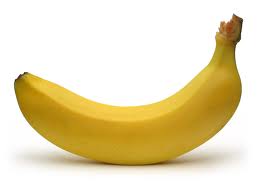